Figure 17 Measurement of left atrial volume from the biplane method of discs (modified Simpson's rule), using the ...
Eur J Echocardiogr, Volume 7, Issue 2, March 2006, Pages 79–108, https://doi.org/10.1016/j.euje.2005.12.014
The content of this slide may be subject to copyright: please see the slide notes for details.
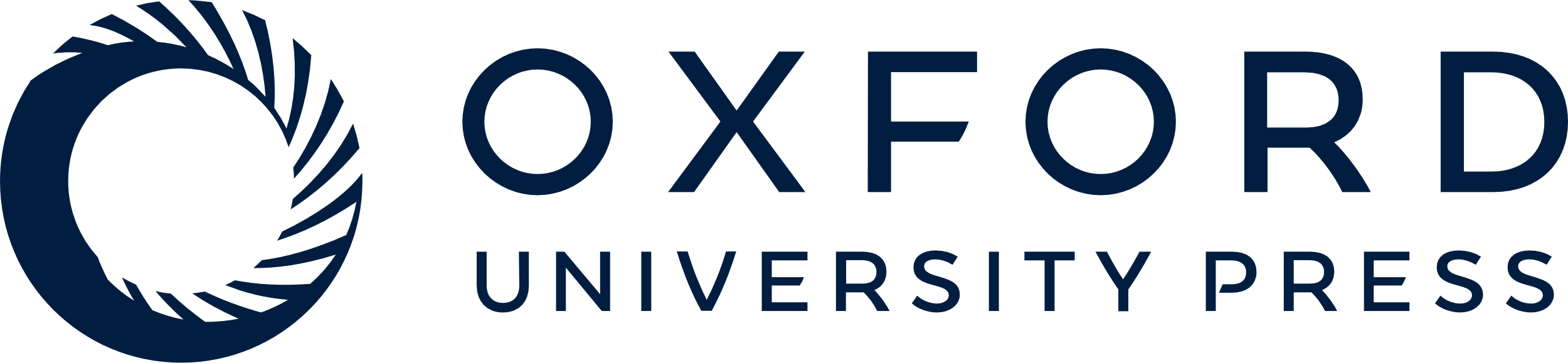 [Speaker Notes: Figure 17 Measurement of left atrial volume from the biplane method of discs (modified Simpson's rule), using the apical four-chamber (A4C) and apical two-chamber (A2C) views at ventricular end-systole (maximum LA size).


Unless provided in the caption above, the following copyright applies to the content of this slide: Copyright © 2006, The European Society of Cardiology]